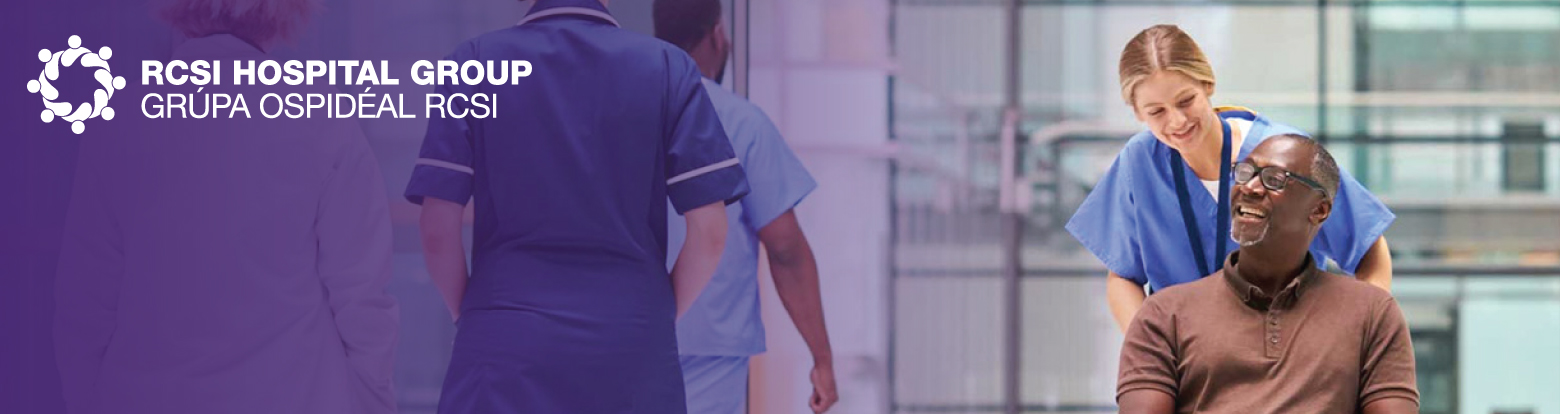 3rd Annual Quality & Patient Safety Conference
Improving the Healthcare Journey for Patients & Staff
TITLE
Evolution of the radiosurgical treatment of arteriovenus malformations at St. Luke’s radiation oncology centre and Beaumont Hospital

SUBMITTED BY
Christina Skourou, Paul Davenport, Michael Amoo, Barry Hallinan, David Fitzpatrick, James Waldron, Lynda Fennell, Routh Woods, Mohsen Javadpour, St. Luke's Radiation Oncology Centre, Beaumont Hospital
ABSTRACT
INTRODUCTION
Arteriovenus Malformation (AVM) is a vascular condition affecting 1.4 people every 100,000. Patients with AVM can benefit from Radiosurgery, a non-invasive occlusion of the nidus utilising precise radiation beams. Information from CT, MRI, and Angiography (DSA) scans are combined to guide the radiation beam to the target (AVM nidus). Most radiosurgery systems require a planning specific DSA to be acquired in addition to
the pre-existing diagnostic DSA. DSA is associated with possible serious complications, including infection, vascular damage, and stroke (0.1%). Removing the need for the additional (planning) DSA reduces the risk to the patient and releases hospital resources.
RESULTS
126 patients have had radiosurgery for AVM since 2014. Day-bed and consumables for each patient cost the hospital €700-€1000, in addition to the time invested by radiologist, radiographer, scrub nurse, circulating nurse, and physicist. That cost is now eliminated.
The new software was acquired at ~€6600pa. Since the introduction of the new technique in 2015, the percentage of patients receiving an additional DSA for radiosurgery was reduced from 100% in 2014 to 5% in 2021.
VALUE
Patients benefit from elimination of a visit to the hospital and the risk from the DSA procedure. The release of the Angiography
suite and staff is resourced to other patient categories, improving patient waiting lists. This results in cost savings of ~€80 000 in addition to the hours saved for staff.
METHODOLOGY
The Design Thinking model was utilised (stakeholder analysis, patient journey mapping, empathy mapping, ROI analysis).
AIM
The aim is to reduce the required number of DSAs for patients with AVM. The radiosurgery planning process will be re-designed around a new planning system utilising the pre-existing (diagnostic) DSA.
SUSTAINMENT
Long term sustainability was taken into consideration. The software is acquired on a lease model, which provides access to the latest version and full support by the company. The expense is now part of the radiosurgery package in the hospital’s budget.
CHANGE IMPLEMENTED
The new planning system was introduced. This system registers the diagnostic DSA’s vascular information to an MR-TOF generated vessel tree. Patient carepaths have been altered to exclude the additional DSA. The MRI ordering code was modified to include MR-TOF sequences.
ADDITIONAL INFORMATION
The St. Luke’s Radiation Oncology Centre at Beaumont Hospital is the national referral centre for radiosurgery treatment of AVMs.
MEASUREMENT
The number of patients undergoing additional DSA for radiosurgery was audited. The Return on Investment was calculated based on financial gain, staff FTE, and risk reduction to the patient.